South African Medical Association National Health Insurance Bill
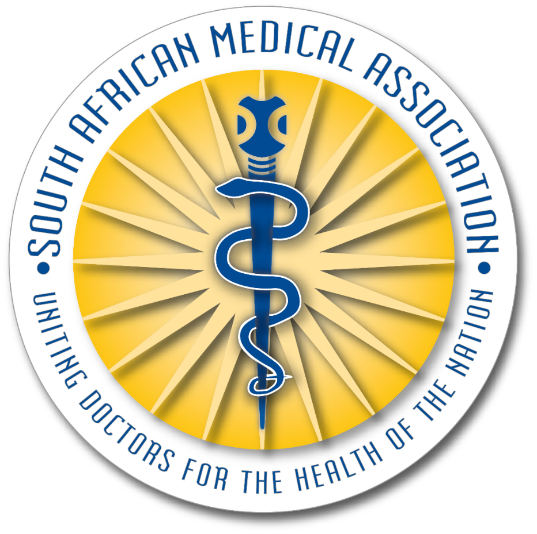 Presentation to the Portfolio Committee for Health
Presented By Dr Angelique Coetzee 
Date: 1 June 2021
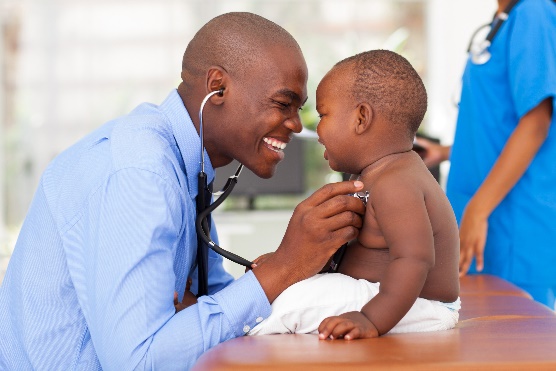 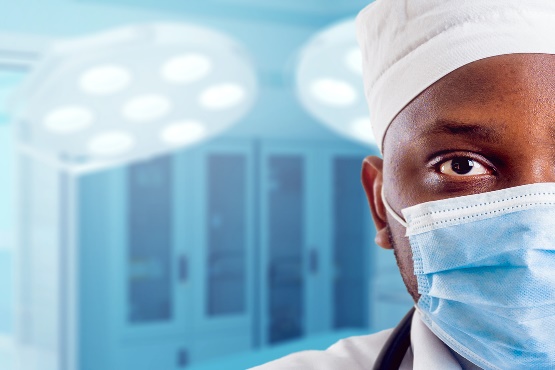 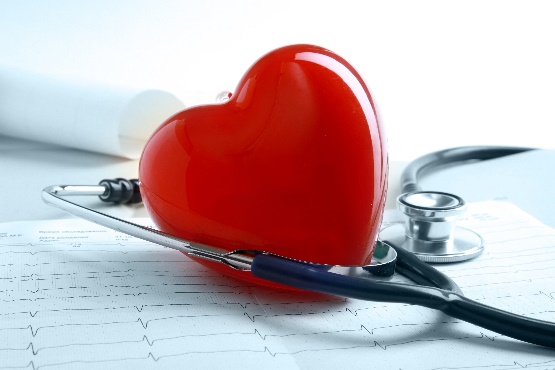 www.samedical.org
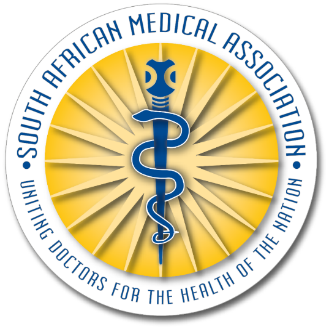 SAMA Background
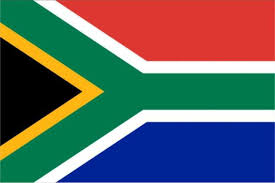 Medical Doctors’ Association

Membership of 12 000
Public sector and private sector doctors
Members in all 9 Provinces
20 Branches across the country
Being the custodians of a growing advocacy platform that will unite, guide and support members for the health of the nation
[Speaker Notes: SAMA is a professional association for Medical Doctors]
NHI Policy Phases in SA
GREEN PAPER
(2011)
WHITE PAPER
(2015)
NHI POLICY
(2017)
NHI BILL
(2018)
NHI BILL
(2019)
Call for comments 11 October
SAMA written submission
SAMA written submission
SAMA written submission
SAMA written submission
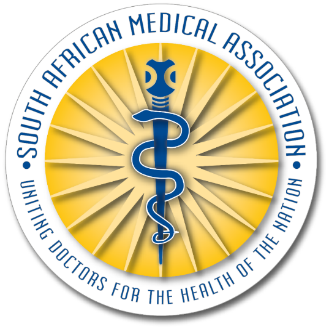 The Challenges of the Health System
Quality failings in delivery and infrastructure
Human Resources Shortage AND maldistribution of these resources
Acute shortage of management skills
Poor access to health care – physical, services not available, financial
Provinces failing to address their own challenges
Public Health Sector
Private Health Sector
Widespread failures in regulation
Expensive and financial risk exposure to users
Quality is essentially unmeasured
Fraud, waste and abuse 
Fragmented delivery, funding, clinical governance
Sources: Lancet Quality Commission Report 2019; Presidential Health Compact 2019; Council for Medical Schemes Fraud Waste and Abuse Summit 2019; Health Market Inquiry Final Report 2019
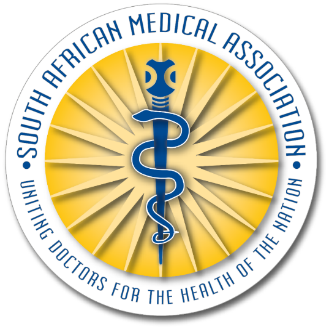 Purpose of the Draft NHI Bill 2019
To achieve universal access to quality health care services in the Republic in accordance with section 27 of the Constitution; 
to establish a National Health Insurance Fund and to set out its powers, functions and governance structures; 
To provide a framework for the strategic purchasing of health care services by the Fund on behalf of users; to create mechanisms for the equitable, effective and efficient utilisation of the resources of the Fund to meet the health needs of the population; 
to preclude or limit undesirable, unethical and unlawful practices in relation to the Fund and its users; 
and to provide for matters connected herewith.
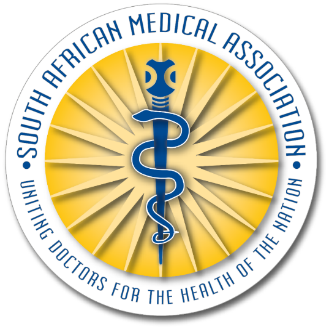 SAMA’s position on the NHI Proposals
SAMA is supportive of the concept of Universal Health Coverage
The Proposals in the NHI Bill constitute the most significant changes in the funding of the health system that we have seen since 1994
We support the step-wise, resource-informed and evidence-based approach to the implementation of any major reforms in the health system. 
 Many of the proposed changes in the Bill have yet to be fully researched for their effectiveness and potential to actually improve service delivery by ensuring that there are sufficient funds and the desired framework to achieve this
There is a deep-seated lack of faith amongst our membership in the ability of the government structures to provide the financial support structures for quality services  
SAMA Cannot support the NHI as currently constructed.
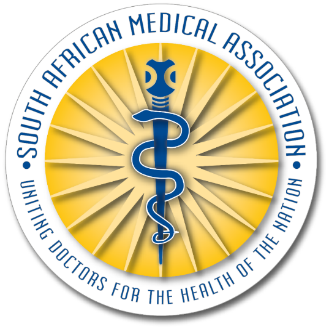 SAMA’s concerns with the NHI Bill in 2019
Quality of care – not enough emphasis in the Bill on quality, too much emphasis on cost
Coverage for asylum seekers and illegal foreigners
Non-Independence of the NHI Fund and the exceptional powers of MOH
Monopsonistic purchaser – single large fund and no Purchaser/provider split
Board and Advisory Committees not independent and appointed by the Minister
NHI Pilot programmes (2012-2016) had demonstrated little useful outcomes
Uncertainty in many of the key proposals – detail is lacking
Reimbursement – doctors to deliver quality care at the “lowest possible price”
Contracting issues – contracting proposals are complex and need trials / piloting before they are included in an Act of Law
Absence of any structures to address out of hospital specialised care
Certification, Accreditation and Contracting of healthcare services providers
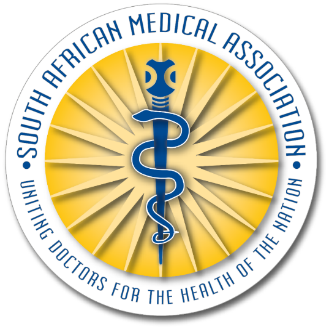 Concerns about Corruption
A survey conducted within SAMA membership in 2019 revealed significant lack of faith in the government structures to prevent and address corruption issues.
This was a repeat concern from medical practitioners and one of the main concerns regarding the potential for a single fund channelling significant amounts of funds.
SAMA re-affirms its White Paper assertions that corruption is eating away our health system and poses a serious threat to the achievement of health outcomes. 
While SAMA endorses the envisaged corruption-fighting Investigating Unit (Clause 20(2)e), it will be ineffective if the corruption develops within the NHI Fund itself, as the Unit will be unable to confront corruption from within.
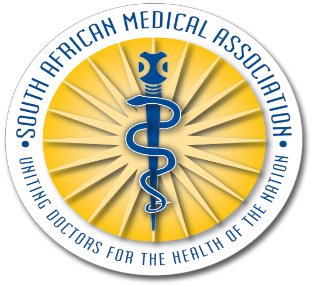 Quality – details still missing
SAMA made extensive representation on Quality of care in the White Paper Submission in 2015
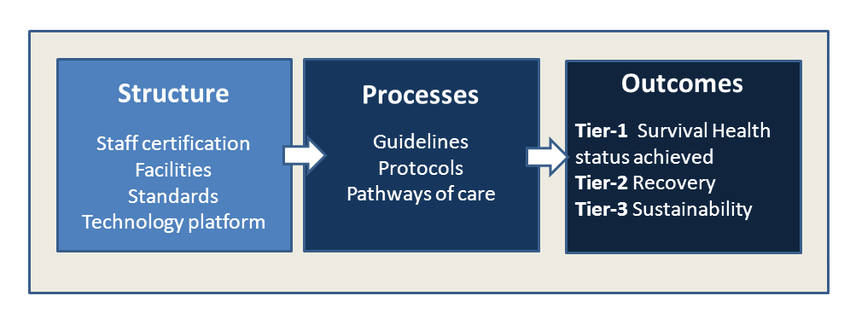 Donabedian, A. (1988). "The quality of care: How can it be assessed?". JAMA. 260(12): 1743–8.
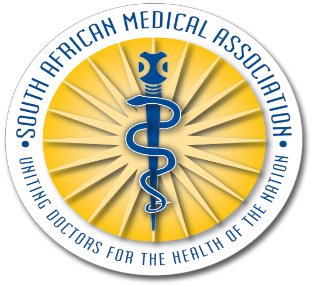 Coverage of the population
Section 4 – Population Coverage 
(2) An asylum seeker or illegal foreigner is only entitled to—
(a) emergency medical services; and
(b) services for notifiable conditions of public health concern.
(3) All children, including children of asylum seekers or illegal migrants, are entitled  to basic health care services as provided for in section 28(1)(c) of the Constitution.

Phrasing of the Bill – does this mean the NHI will only pay for these services and anything else has to be paid by the patient? 
Or does it mean in the new system these patients will not be entitled to anything beyond the above at all.
Medical professionals, by virtue of their training and allegiance to ethical codes, prioritise medically relevant aspects for patients.
At the point of care e.g. a primary health facility, it is unjustifiable for the medical professional to decline undocumented patients on the basis of them not having identity documentation. 
Additionally, “basic health services” has not been defined for all children
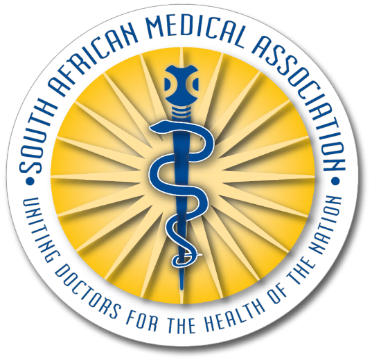 High level Organogram
Minister of Health
Public nomination process
Ad hoc Advisory panel conducts interviews and makes recommendations
MOH Appoints
NHIF Board (not more than 11 persons)
Board Chair
Board conducts interviews and makes recommendations to Minister
Cabinet Appoints
Board establishes
MOH  establishes
Ministerial Committees
Chief Executive Officer
Board Committees
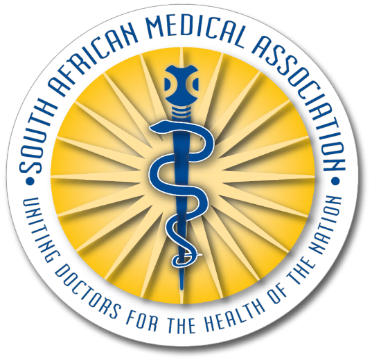 Purchaser provider split is important
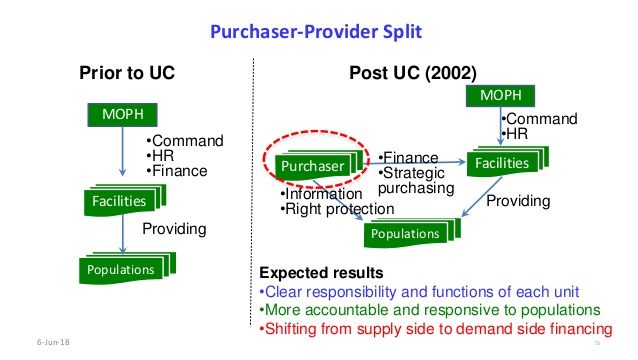 UHC lessons learned in  Thailand: NHSO Thailand 2018
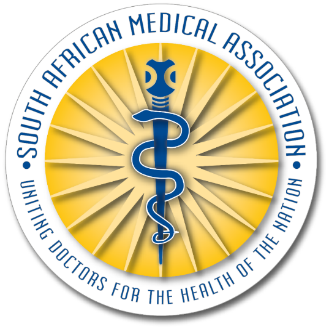 Implementation
Regulations
Directives
Made by the Minister after Consultation with the Fund and National Health Council
3 months commentary period
Issued by the Fund itself

No consulting or commentary process prescribed
Examples in the Bill:
Regular, appropriate and timeous payment of health care service providers
listing and publication of accredited health care service providers and health establishments.
Examples in the Bill:
Payment mechanisms to providers
Budget of the Fund
Accreditation of providers
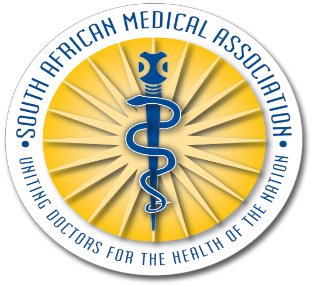 Regulations enabled by the Bill
Regulated aspects are extensive!
There will be public consultations for each regulation (Section 55.2.3),with exceptions (Sec 55.4.b)
Some of the aspects to be Regulated:
Payment mechanisms for providers
Fees payable by users
Optional Contracting In of private providers
Relationship between public and private establishments
Clinical info and diagnostic codes to be used
Accreditation mechanisms
Functions and powers of the District Health Management
Relationship between the Fund & the OHSC
Relationship between the Fund and Med Schemes and Insurance Schemes
M & E of the Fund
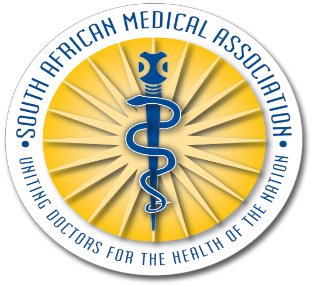 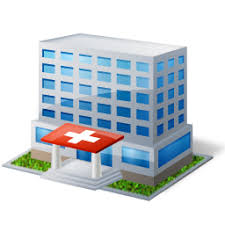 Purchasing of services
Sec 37: Contracting Unit for PHC (CUP):
“The CUP is the Preferred organisational unit with which the Fund contracts for the provision of PHC services within a specified geographical area…”
CUP is composed of: a District hospital, Clinics, and/or CHCs and WBOTs, Private providers organised in horizontal networks
Assists the Fund on its function incl. identifying health needs; identifying accredited providers & issuing certificates, etc.

CUPs are both the healthcare providers and the contracting unit
SAMA recommends that the proposed payment mechanisms are adequately piloted before they are included in an Act of Law or any regulation.
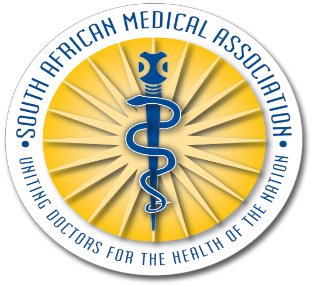 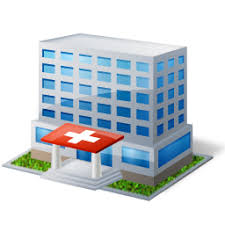 Purchasing of services
Sec 35: Hospitals and emergency care
The Fund must transfer funds directly to certified, accredited and contracted central, provincial, regional, specialised and district hospitals based on a Global Budget OR Diagnostic-related Groups.
Emergency medical services provided by accredited and contracted public and private health care services providers must be reimbursed on a case-based fee, with adjustments for severity where necessary.

Nothing to address out of hospital specialist services.
Proposals suggest that health practitioners will need to employed by or contracted by hospitals – many of our practitioners have expressed an aversion to these arrangements particularly with the private hospitals groups
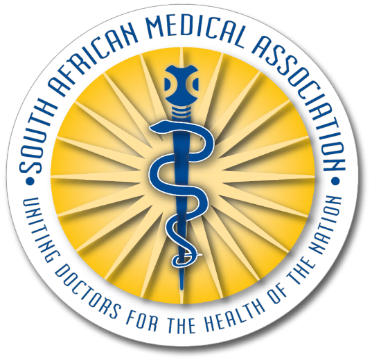 Certification, Accreditation, Contracting
Office of Health Standards Compliance
NHI Fund
NHI Fund
Inspect for compliance with Prescribed Norms and Standards
Meets the needs of users;
adheres to guidelines, protocols, formularies; 
submits required information;  
Appropriate mix providers
Contracts to provide:
Primary Care through Contracting units
Emergency medical services and Hospital services
Quality Certification
Contracts (=reimbursement)
Accreditation
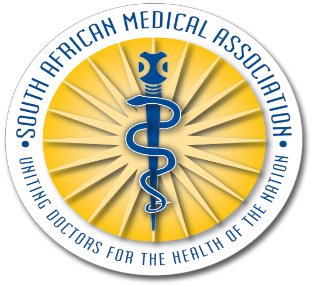 Healthcare Benefits
The Sustainable Development Goals 3.8.1, related to UHC is: “Coverage of essential health services (defined as the average coverage of essential services based on tracer interventions that include reproductive, maternal, newborn, and child health, infectious diseases, non-communicable diseases, and service capacity and access, among the general and the most disadvantaged population).”

This definition acknowledges that countries provide a wide range of services for health promotion, prevention, treatment, and care, including rehabilitation and palliation.
Currently, the benefits to be offered by the NHI are unknown and are yet to be determined by the envisioned “Benefits Advisory Committee” as described in Section 25 of the Bill.
It is thus extremely difficult for health practitioners to support the NHI reforms, not knowing what will be available to patients, or under what conditions.
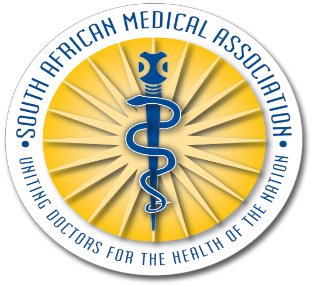 The role of medical schemes
Clause 6(o) provides that users have the right: “to purchase health care services that are not covered by the Fund through a complementary voluntary medical insurance scheme registered in terms of the Medical Schemes Act, any other private health insurance scheme or out of pocket payments, as the case may be”.

SAMA believes that application of this clause should mean that if for example, NHI benefits include hip replacements and hospitals cannot offer the service timeously, patients should have a choice to attend private sector facilities, funded through private insurance.
SAMA argues that, while the user’s right to use non-NHI service is being respected, a user seeking care from non-NHI providers should not be compelled by an incomprehensive basic NHI package, or poor quality of the package, including interrupted service and goods supply, especially in the public sector.
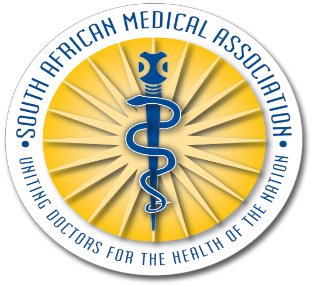 SAMA Specific Recommendations
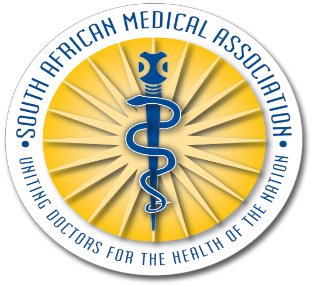 SAMA Specific Recommendations
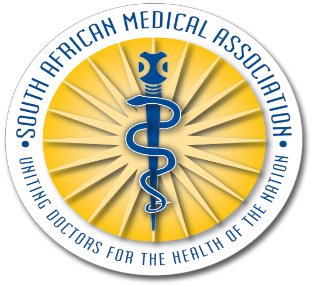 SAMA Specific Recommendations
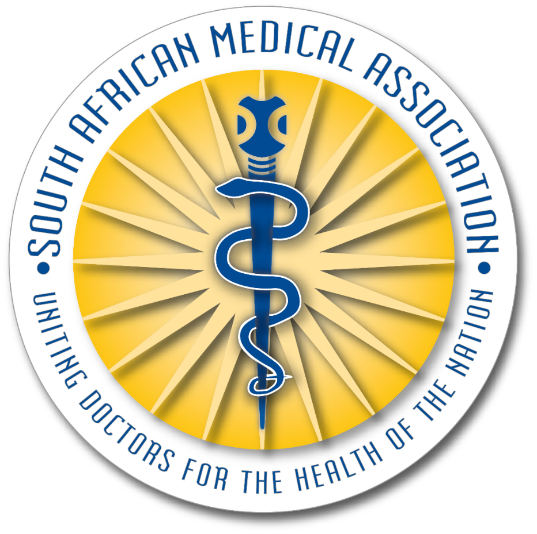 SAMA NHI Survey November 2019
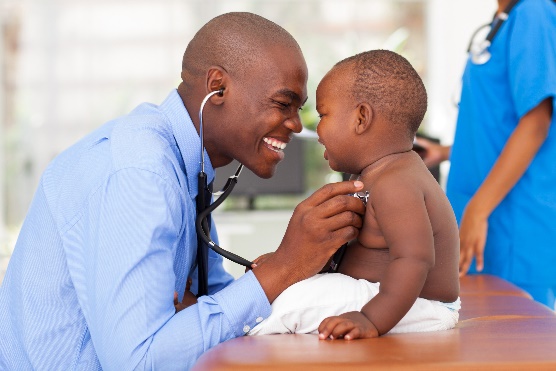 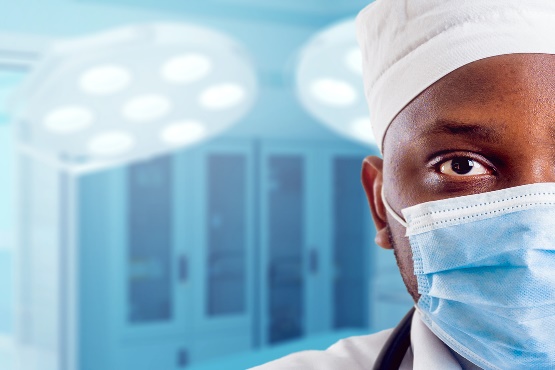 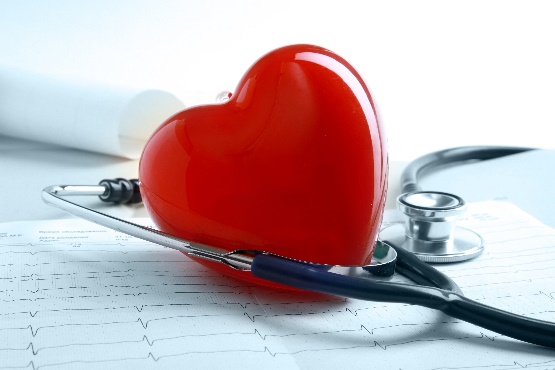 www.samedical.org
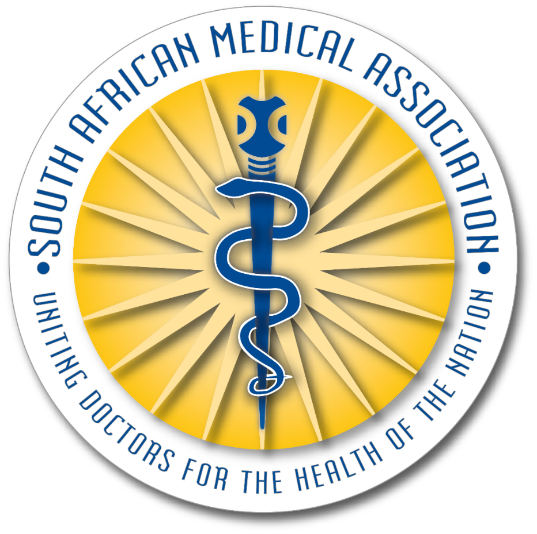 Age and Gender
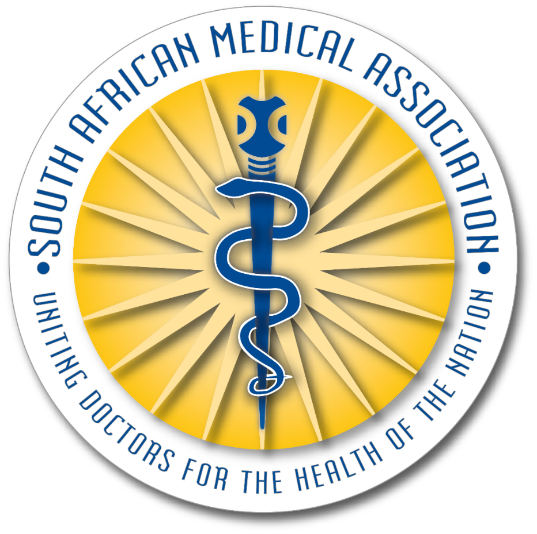 Sector and province
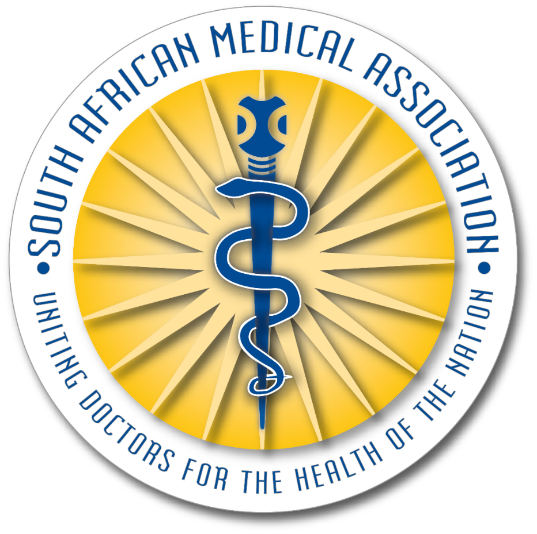 Questions on NHI
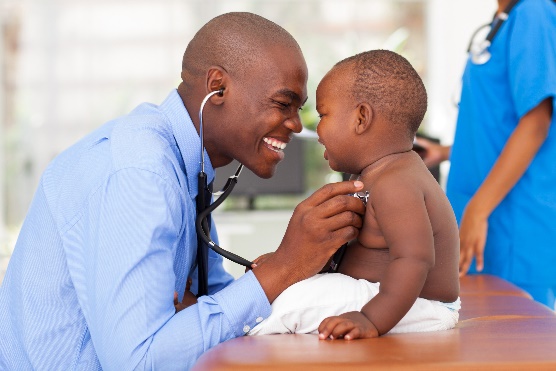 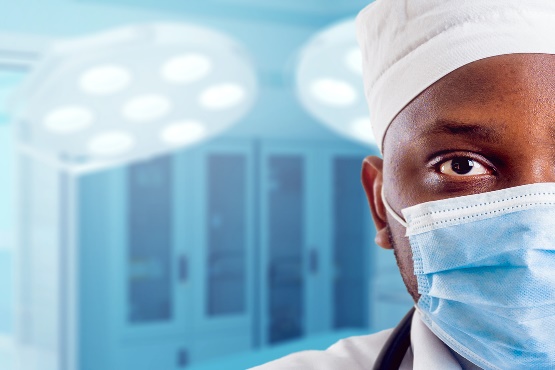 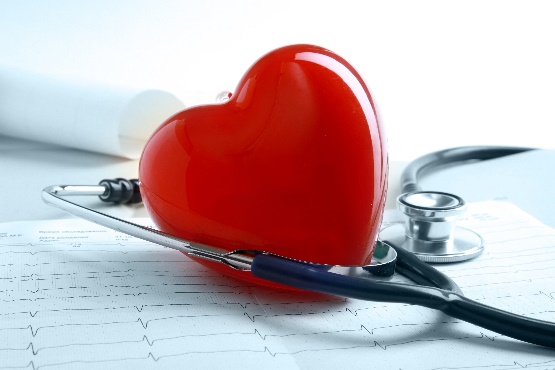 www.samedical.org
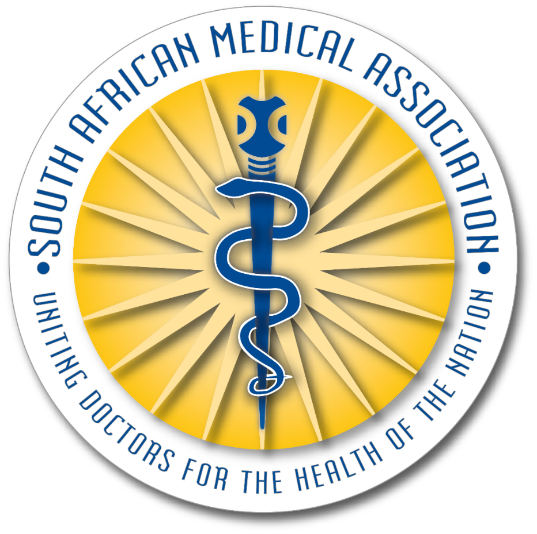 The National Health Insurance Proposals will improve the quality of healthcare in the country
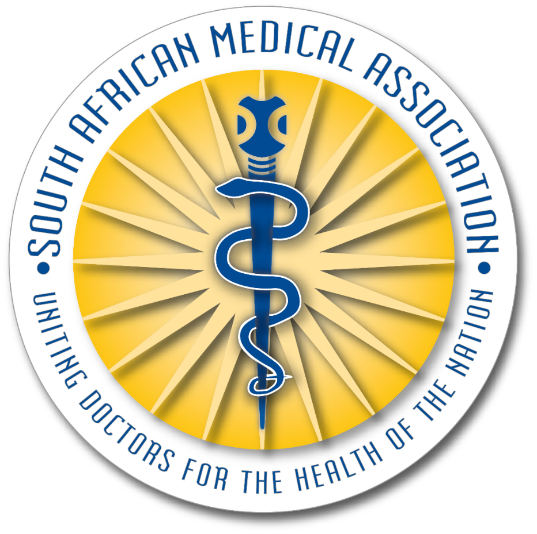 I am concerned about the NHI proposals for the following reasons:
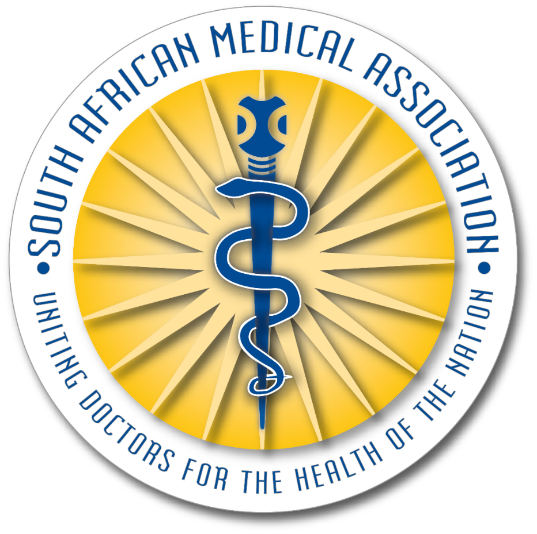 From the NHI proposals it is clear to me how I will be remunerated in the future
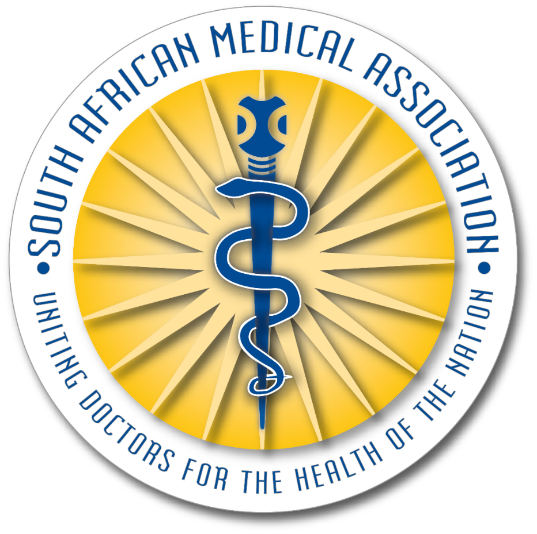 What position should SAMA take in relation to the current NHI Bill?
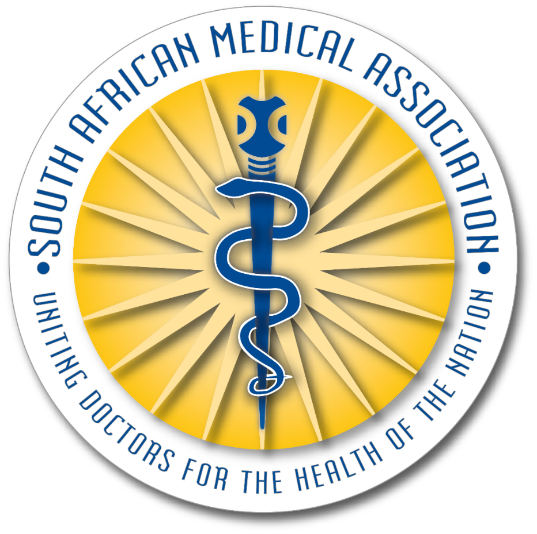 Are you considering emigrating because of NHI?
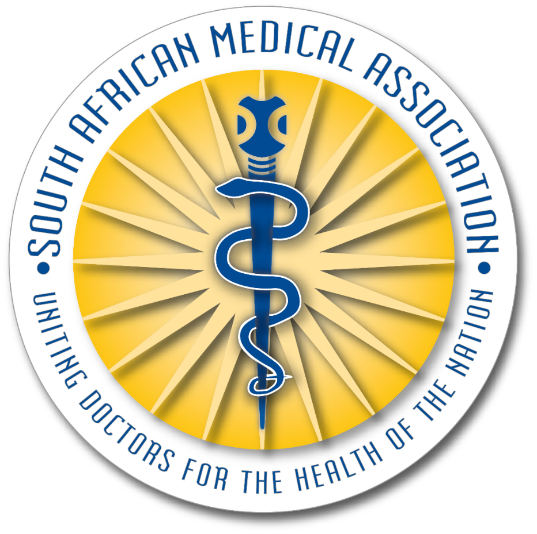 Thematic Analysis of Text Comments
Survey also collected hundreds of free test comments 

Main themes emerging:
Doubt that National Government is capable to run the system
NHI will not address the failings in infrastructure and management in public sector
NHI is extremely open to corruption and Minister of Health has too much power
Not affordable

Main proposals repeated:
Fix the public sector to a point where it can begin to appeal to private sector patients 
Engage with private doctors to provide additional services funded by the state
Pilot the proposed systems and payment mechanisms
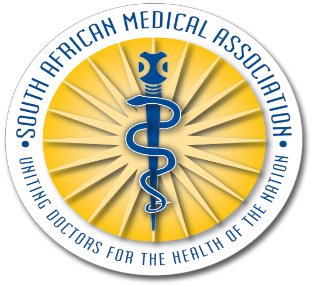 Conclusions
SAMA is committed to the cause of Universal Health Coverage in South Africa.
We have actively engaged in discussions and projects for the improvement of the conditions for patients in both the public and private sectors, quality initiatives, policy discussions and advocated where crises have manifested in service delivery to the country.
We are committed to serving the patients of this country and improving the levels of quality of care patients receive.
Many of the proposed reforms, new structures and changes in governance and accountability have not been tested or explained in a policy document. 
We, therefore, cannot support the NHI Bill in its entirety, nor the multiple structural and functional reforms and new entities, units and agencies which are proposed.
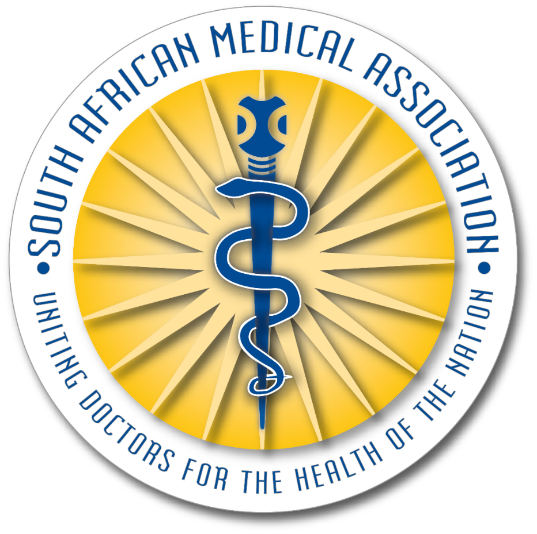 Thank you /
Questions
THE  SOUTH  AFRICAN  MEDICAL  ASSOCIATION
Tel: +27 (0)12 481 2000 | Fax: +27 (0)12 481 2100
Block F | Castle Walk Office Park | Nossob Street | Erasmuskloof | Ext 3 | Pretoria | 0183
PO Box 74789 | Lynnwood Ridge | 0040
Reg No 1927/000136/08:  NPC
www.samedical.org